Advanced Communication
Getting Started
Getting Started
When you think of someone with advanced communication skills what comes to your mind?
What is important for advanced communication?
6. Knowing a lot about western culture.


7.Knowing how to adapt your speech to your audience.


8.Being careful in your word choices.


9.High level of accuracy when you speak.


10. High level vocabulary
Native-like pronunciation.

Ability to use idioms and slang.

Ability to understand idioms and slang.

Ability to understand native-speakers.

Confidence
Examining the Native Speaker model
The concept of the native speaker has been around for a long time and is often used as a reference point for teachers and learners of the language (Dewaele, 2017)
English Speaking Countries
When you think of English speaking countries which countries come to mind?
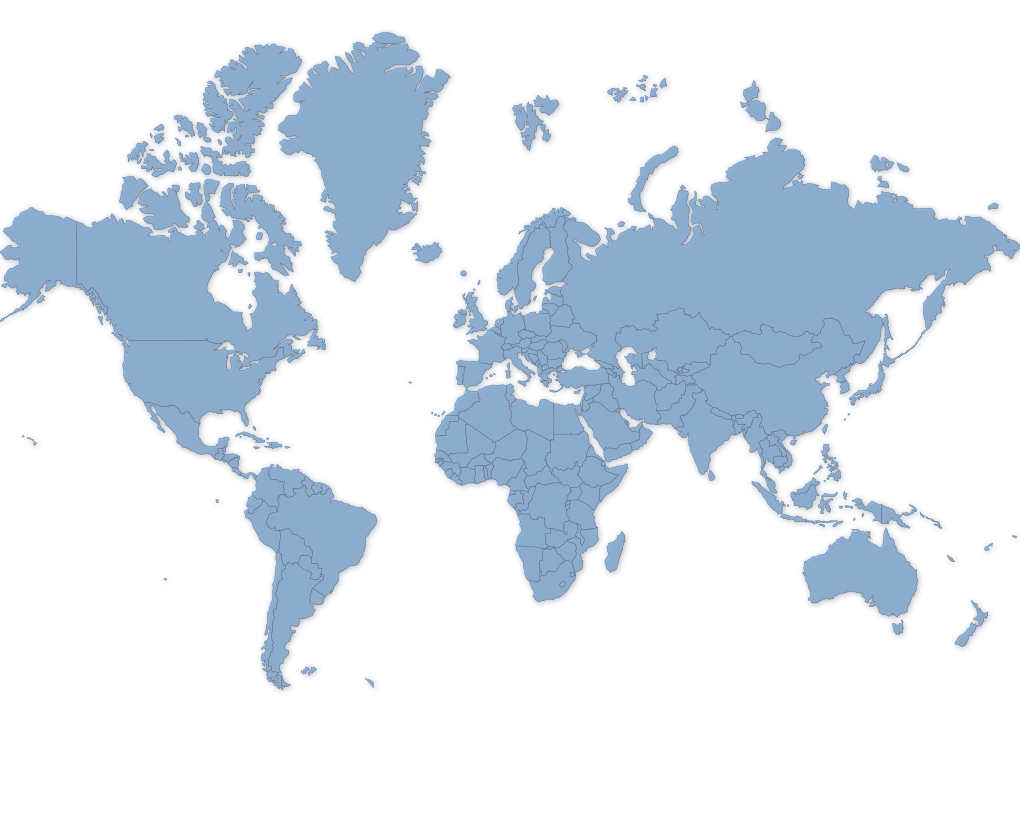 Opinion
In your opinion which one is the best? Why?
Models
Which standard model is followed in Korea?
Why?
Rate their Communication Skill
Task
Rate the following mystery guests communication ability from 1 – 10 based on your feeling.  

Try to explain why you gave them the score you did (especially super low or super high)

Which speakers were easiest for you to understand? Why?
Mystery Guests
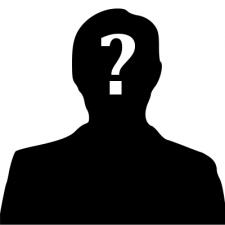 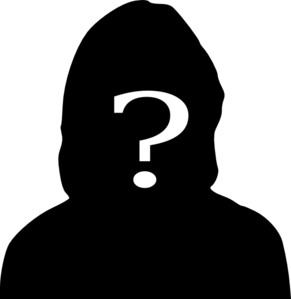 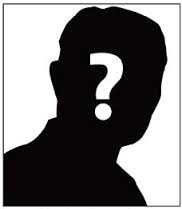 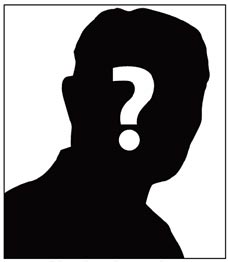 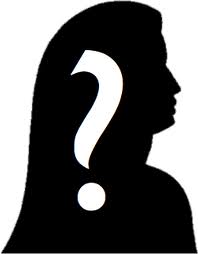 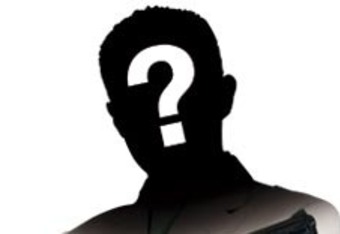 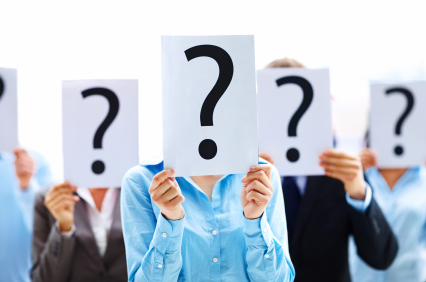 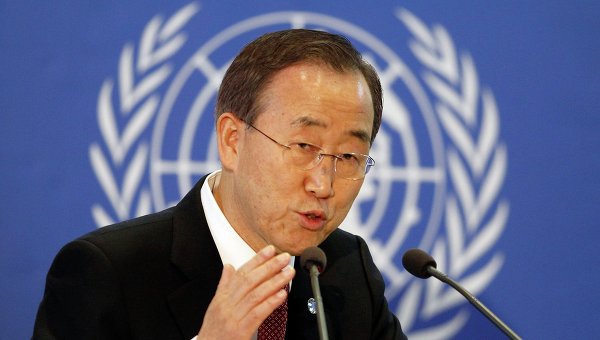 The Current Situation
Key points to consider when teaching or learning English
The Spread of English (3 circles)
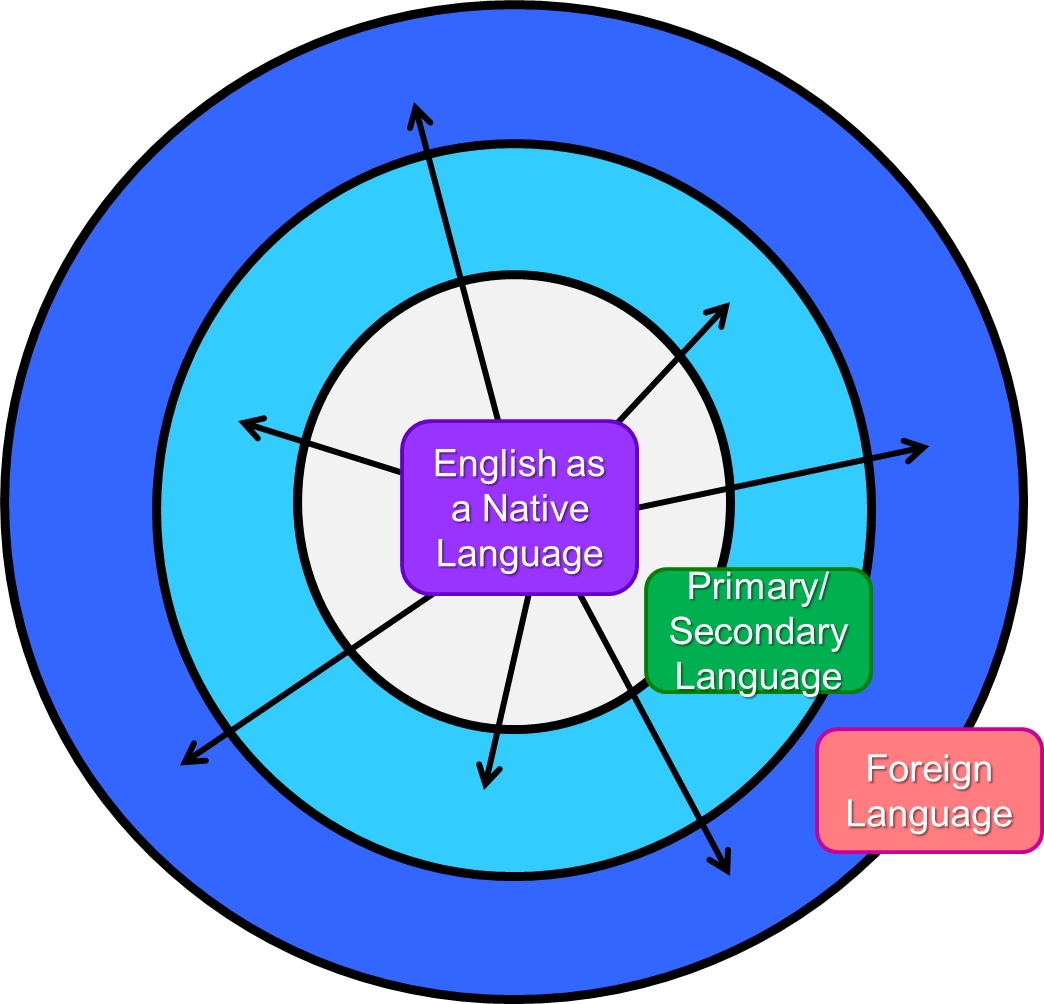 Inner Circle
Outer Circle
Kachru, 2006
Expanding Circle
The Current Situation
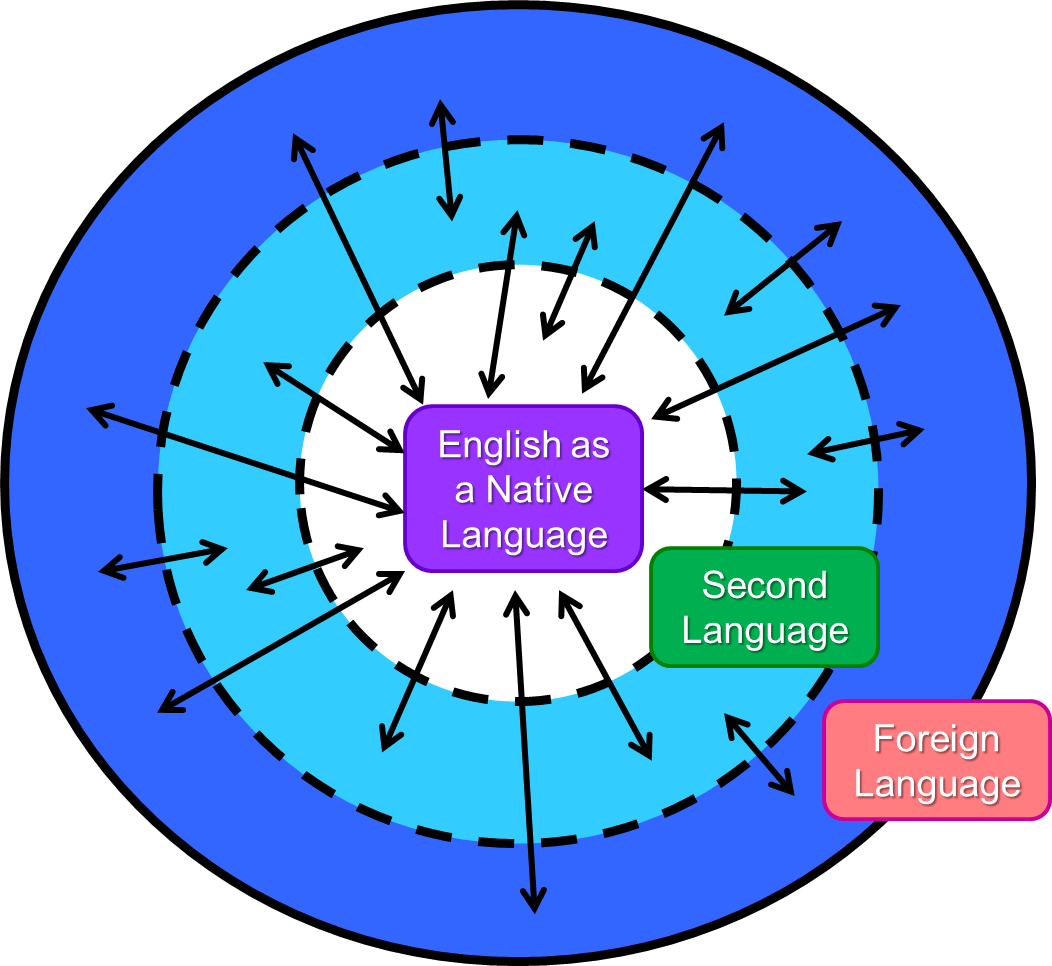 Regional Varieties
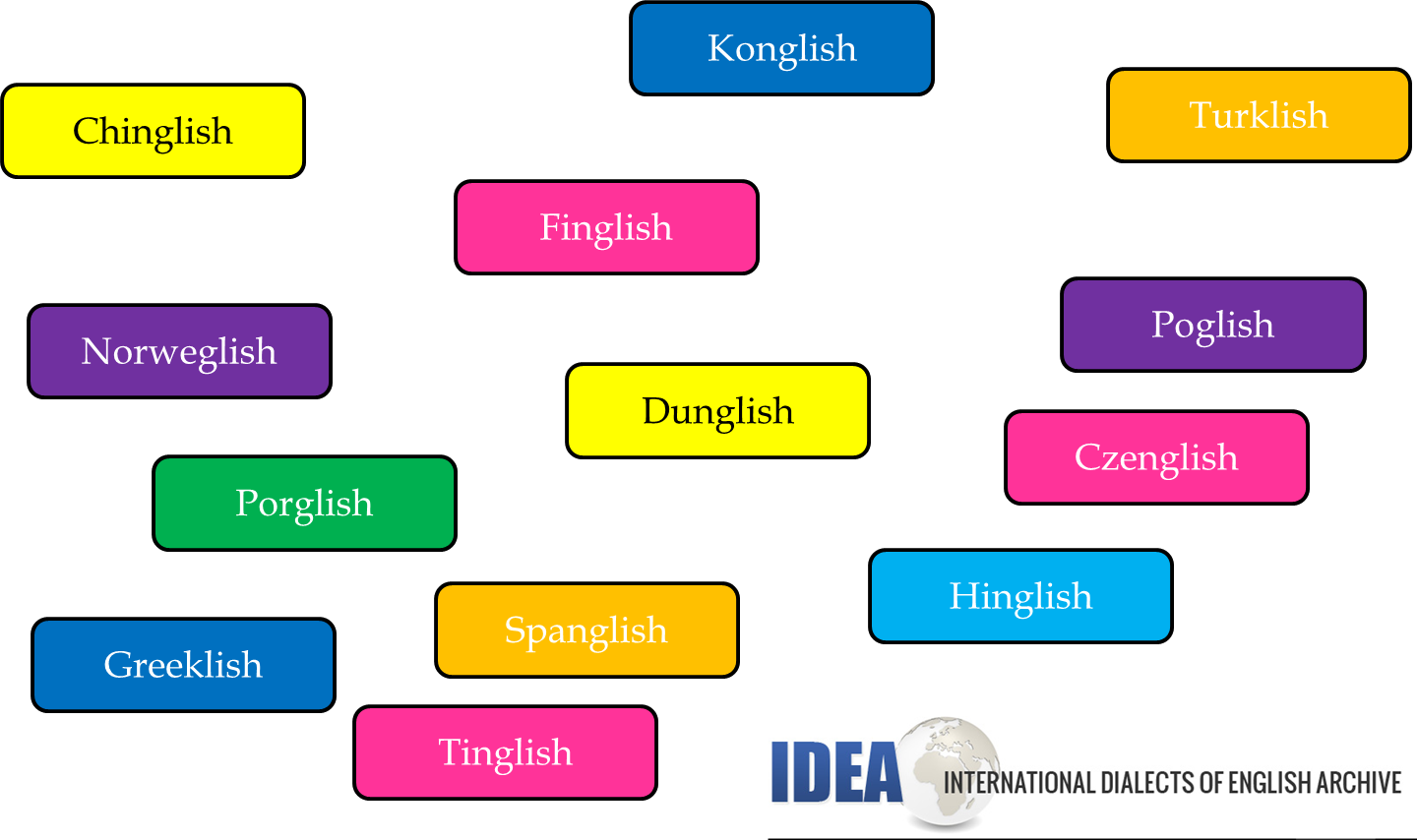 English Ice Cream
Current facts
There are now many more non-native speakers of English than native speakers ( 5 to 1)
Five times more people are learning English in China than there are people in England
The English language is changing especially in international contexts
Both native and non-native speakers can be fluent in the language 
Native can have great difficulty in non-native settings due to their nativeness
English in International Settings
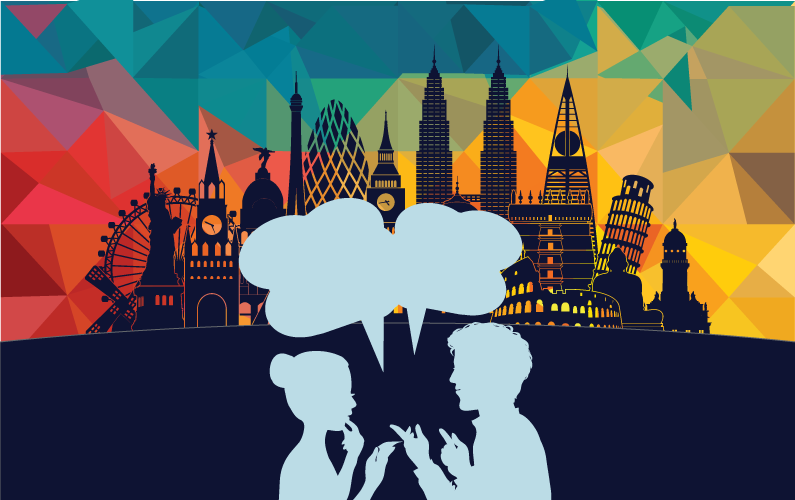 The New Circle
Inclusive
No-mention of Native/ Non-native
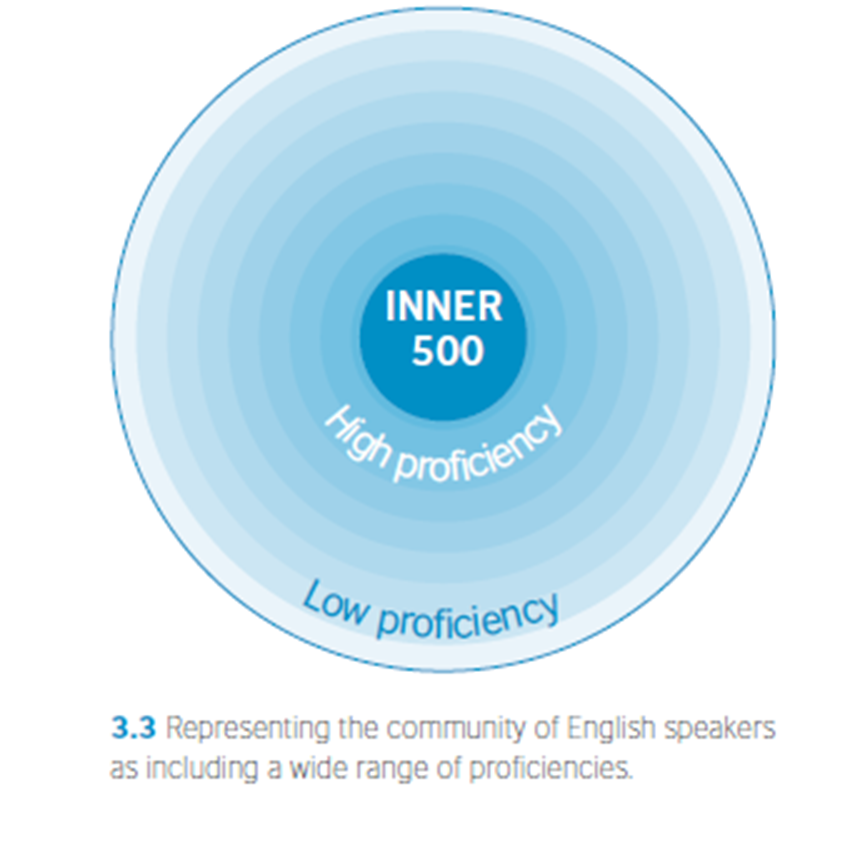 Key Points
There are many fluent English speakers, not all are native…

The most important thing is to be comprehensible

Having an accent is not a problem as long as your speech is comprehensible

Native speakers can have troubles in international settings. 

Native speakers should try to understand your English just as much as you try to understand theirs.
Key Points
Fostering comprehensible input (how?)

Fostering comprehensible output (how?)
Key Points
Fostering comprehensible output (how?)
Practice, practice, practice
Natural and creative use of language/ not memorized dialogues etc.
Focusing on problems in comprehensibility rather than native-like accuracy
Chunks, Phrases, Vocabulary ( and Word Choice: the more common the better)
Circumlocution

Fostering comprehensible input(how?)
Exposure
Awareness of different speakers of English (linguistically, culturally)
Common Chunks, Phrases, Vocabulary used
Advice for Intercultural Communication
Monitor face and body language 

Pause a lot and check if they understand 

Repeat as necessary 

Ask for clarity (Don’t jump to your own conclusions)
Try to understand the speaker’s background/ point of view

Keep it short and simple

Don’t use idioms, slang or abstract language

Show and demonstrate by using examples ,illustrations, gestures etc.
[Speaker Notes: M. Kovyazina Comparative Culturology Lectures, Tyumen State University, 2004-2009]
Reflection
What do you need to work on to be increase your communication skills?

How can you help students increase their communication skills?
Comprehensibility
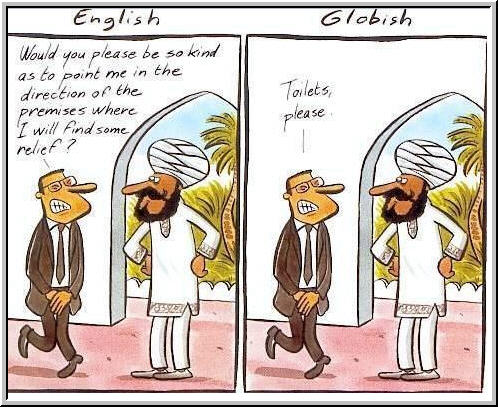 Real life examples
The test was a piece of cake.

I like.. Totally didn’t like the movie.. It was like.. Totally boring.

I met my professor today and I feel that he is overly pedantic and will exasperate the students.
Comprehensibility practice
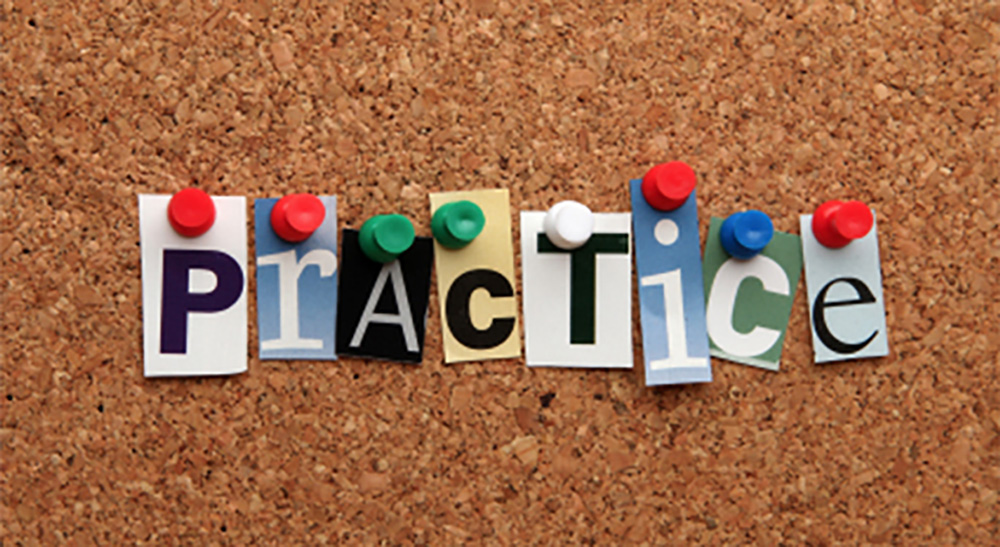 Describe & Draw
Listen & Write + Jigsaw Reporting